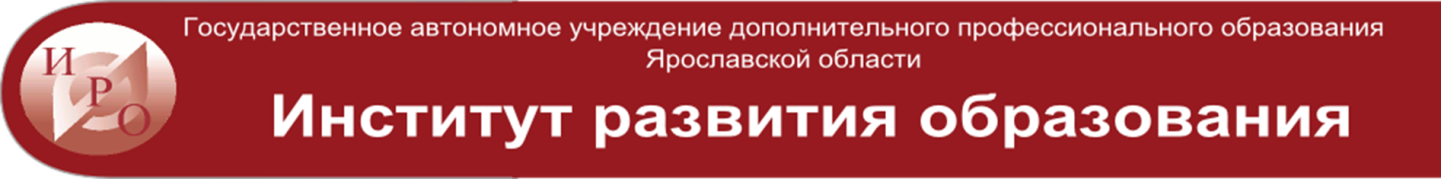 Антитеррористическая комиссияв Ярославской области
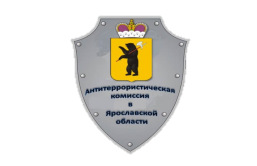 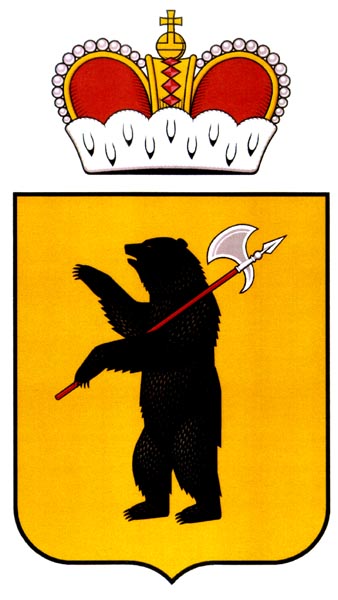 Всероссийская научно-практическая конференция
«Перспективные направления в сфере
противодействия идеологии терроризма,
реализуемые проекты и эффективные формы»
г. Красноярск, 30-31 мая 2018 г.
Научно-практическая секция
«Развитие системы подготовки специалистов для работы в сфере противодействия идеологии терроризма»
Пункт Комплексного плана противодействия идеологии терроризма в Российской Федерации на 2013 - 2018 годы, в рамках которого реализуется проект: подпункт «б» пункта 2.1.
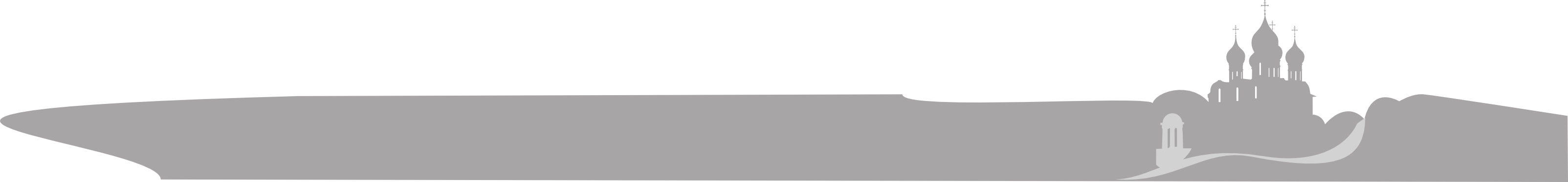 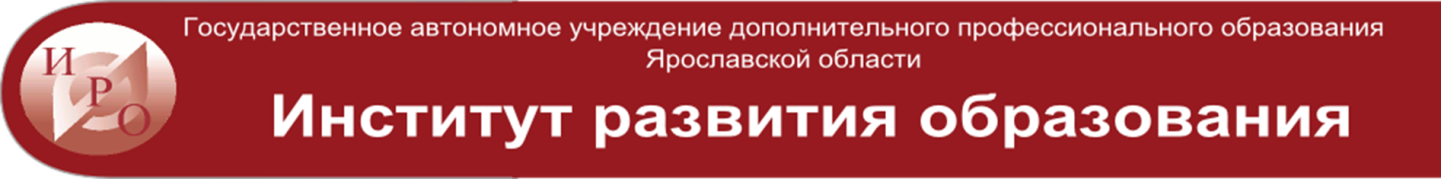 Антитеррористическая комиссияв Ярославской области
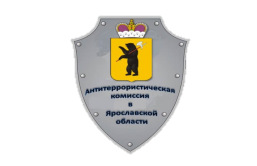 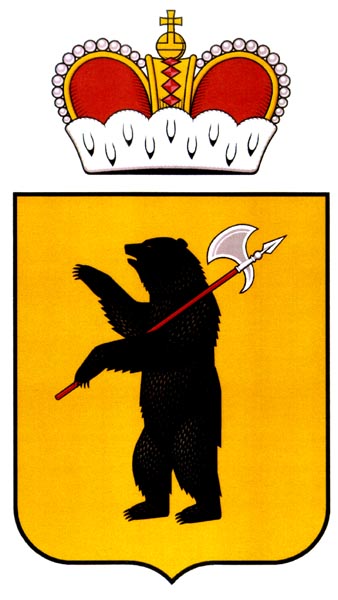 Всероссийская научно-практическая конференция  «Перспективные направления в сфере противодействия идеологии терроризма, реализуемые проекты и эффективные формы» (г. Красноярск, 30-31 мая 2018 г.)
проект «Профилактика распространения идеологии экстремизма и терроризма в образовательной сфере Ярославской области»
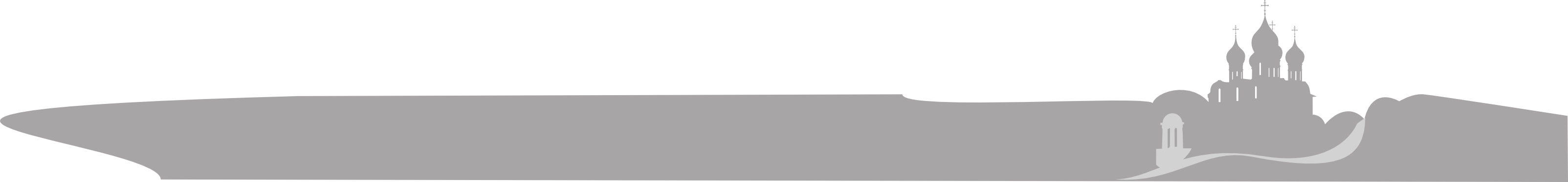 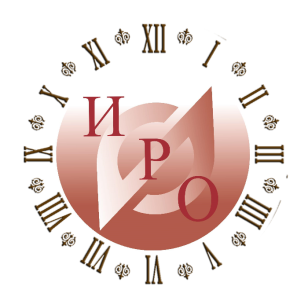 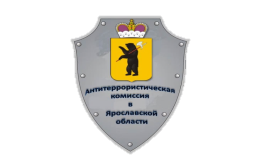 Анализ обстановки в рассматриваемой сфере в Ярославской области
Результаты социологического исследования «Проблемы экстремизма, социальной идентичности и межгрупповых отношений в молодежной среде в Ярославской области»
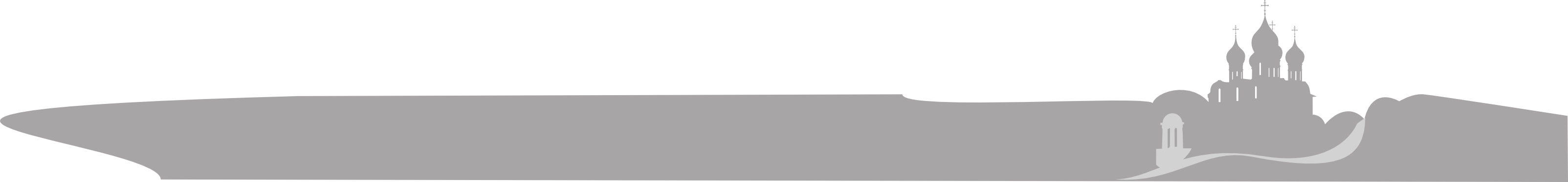 Среди тех, кто считает экстремизм непосредственным участием в разжигании межнациональной и иной розни, больше юношей, чем девушек
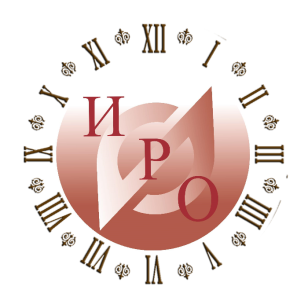 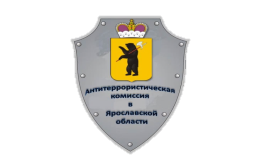 Анализ обстановки в рассматриваемой сфере в Ярославской области
Результаты социологического исследования «Социальное самочувствие молодежи Ярославской области»
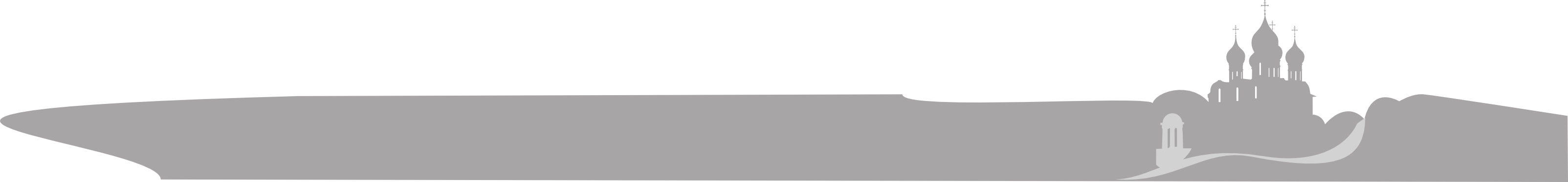 Проблемным вопросом является организация контроля ситуации среди обучающихся в образовательных организациях из числа этнической молодежи, в том числе, детей иностранных граждан стран Центрально-азиатского региона (Таджикистан, Узбекистан)
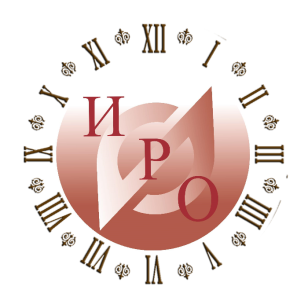 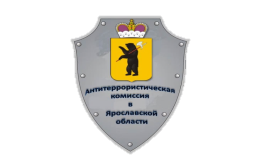 «Профилактика распространения идеологии экстремизма и терроризма в образовательной сфере Ярославской области»
Актуальность проекта
Деятельность образовательных организаций в подготовке обучающихся по вопросам профилактики распространения идеологии терроризма и экстремизма, как элемента общегосударственной системы противодействия терроризму, является актуальной. Проведенный правоохранительными органами анализ участия несовершеннолетних в несанкционированных протестных акциях свидетельствует, что большинство из них используются «в темную». Этому способствует нечеткому пониманию несовершеннолетними, что такое терроризм и экстремизм, форм их проявлений. 
Соответственно требуется дополнительной профессиональное образование педагогов по вопросам профилактики распространения идеологии экстремизма и терроризма в образовательной сфере Ярославской области.
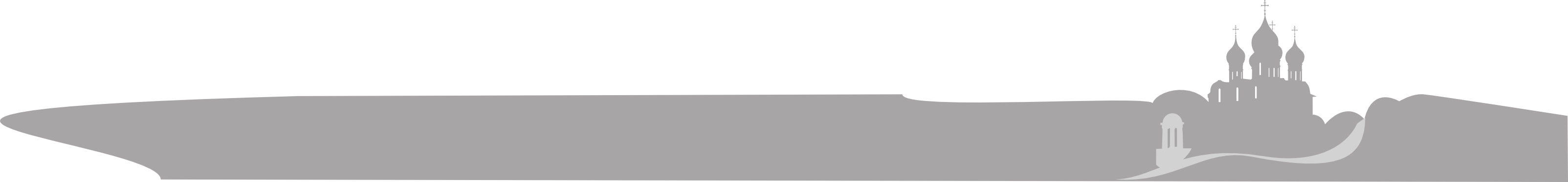 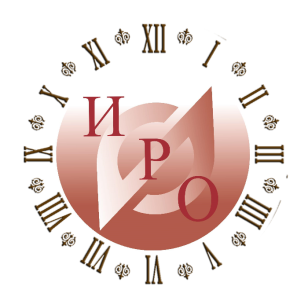 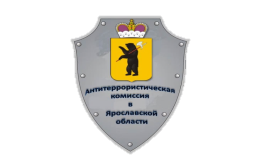 «Профилактика распространения идеологии экстремизма и терроризма в образовательной сфере Ярославской области»
Паспорт проекта
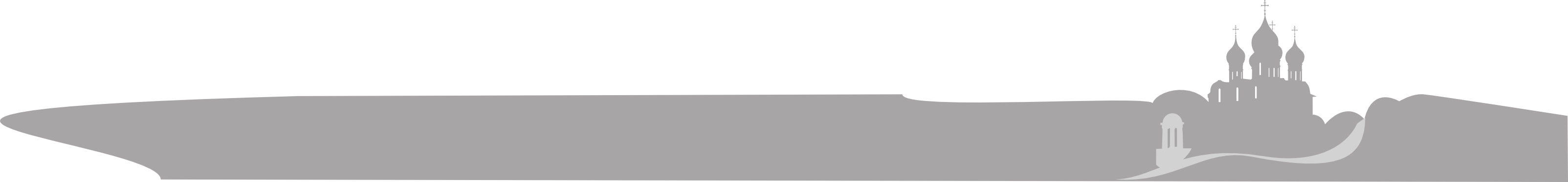 Взаимодействие (ответственность) органов  исполнительной власти по реализации проекта «Профилактика распространения идеологии экстремизма и терроризма в образовательной сфере Ярославской области» органы исполнительной власти
Антитеррористическая комиссияв Ярославской области
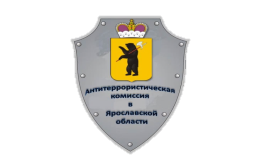 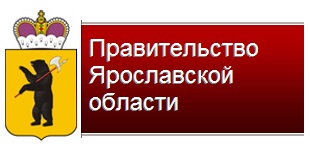 Аппарат 
антитеррористической комиссии 
в Ярославской области
Департамент образования
Ярославской области
УМВД по Ярославской области
Департамент по физической культуре, спорту и молодежной политики ЯО
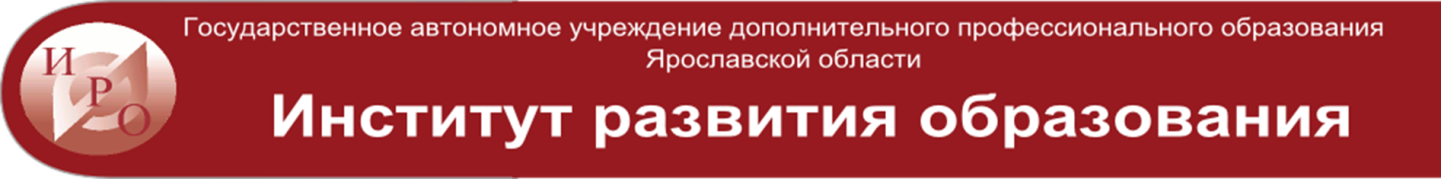 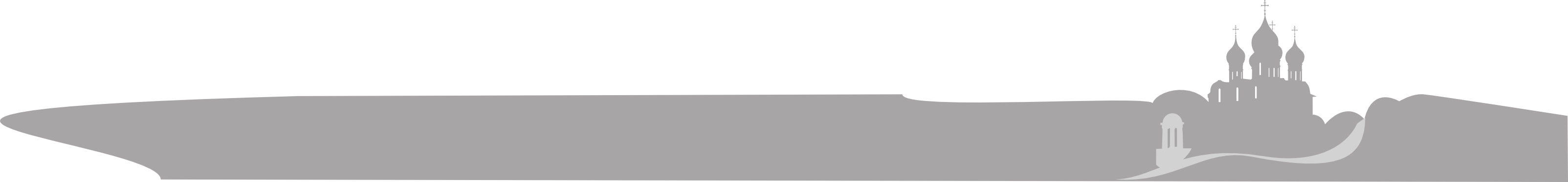 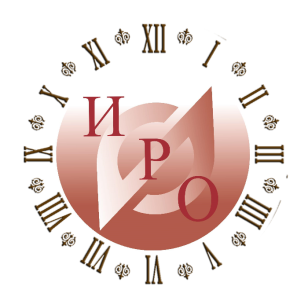 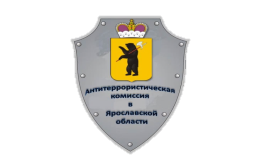 План мероприятий по реализации проекта
Межведомственное взаимодействие
Организация и участие в федеральных и региональных конференциях и совещаниях
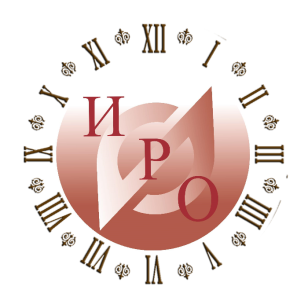 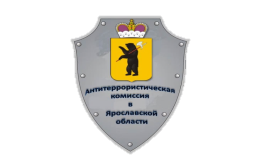 План мероприятий по реализации проекта
Межведомственное взаимодействие
Участие в работе межведомственной рабочей группы по противодействию терроризму 
при антитеррористической комиссии Ярославской области
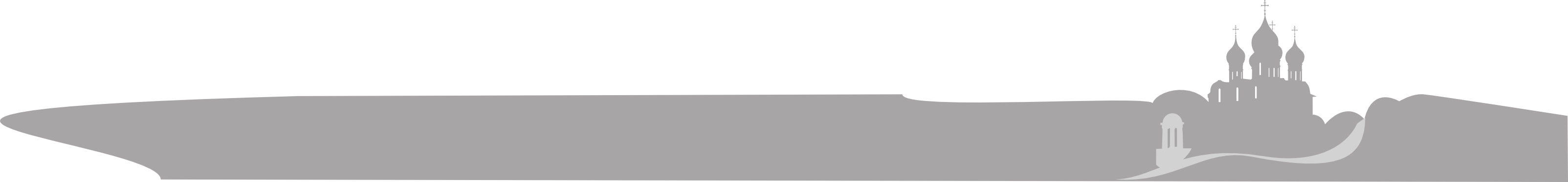 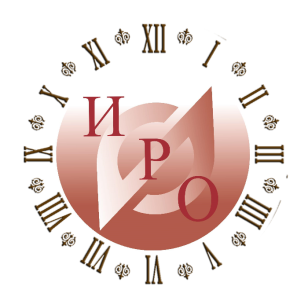 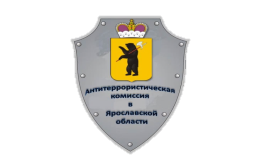 План мероприятий по реализации проекта
Межведомственное взаимодействие
Привлечение партнеров проекта в качестве преподавателей дополнительного профессионального образования педагогов
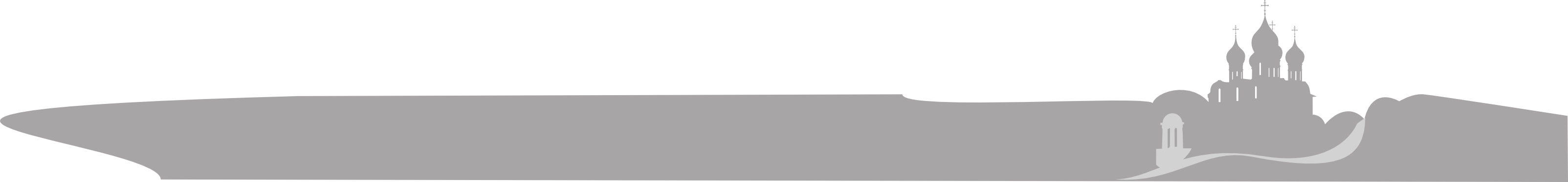 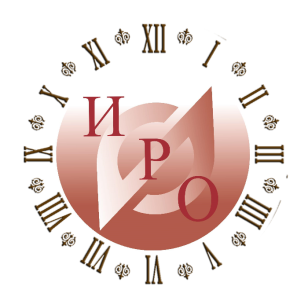 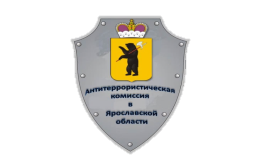 План мероприятий по реализации проекта
Совершенствования системы дополнительного 
профессионального образования педагогических кадров
Совершенствование системы повышения квалификации педагогических кадров по вопросам профилактики идеологии экстремизма и терроризма
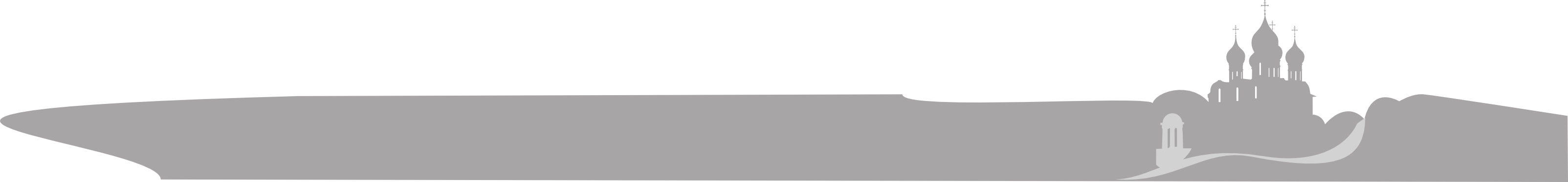 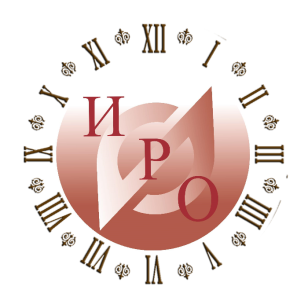 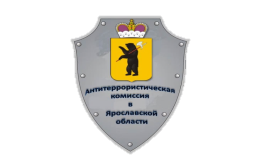 План мероприятий по реализации проекта
Совершенствования системы дополнительного 
профессионального образования педагогических кадров
Совершенствование системы повышения квалификации педагогических кадров по вопросам профилактики идеологии экстремизма и терроризма
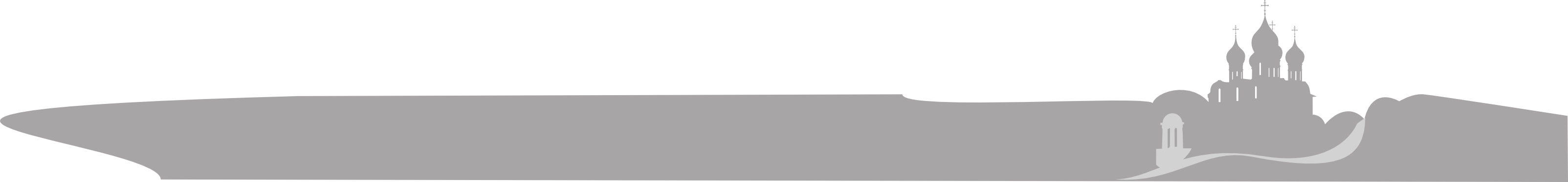 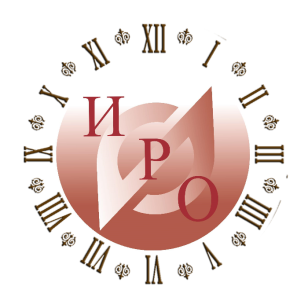 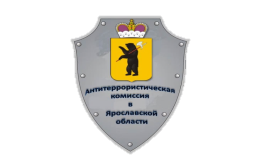 Семинары
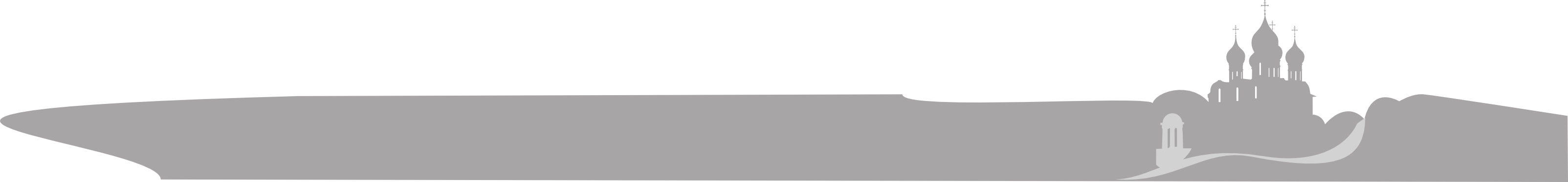 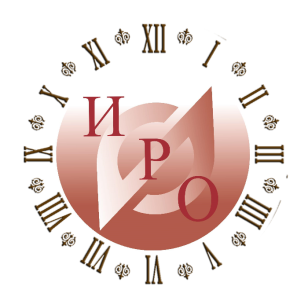 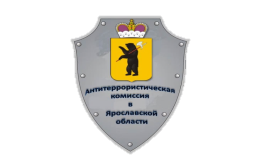 План мероприятий по реализации проекта
Совершенствования системы дополнительного 
профессионального образования педагогических кадров
Координация деятельности педагогов по вопросам профилактики идеологии экстремизма и терроризма через региональные педагогические сообщества
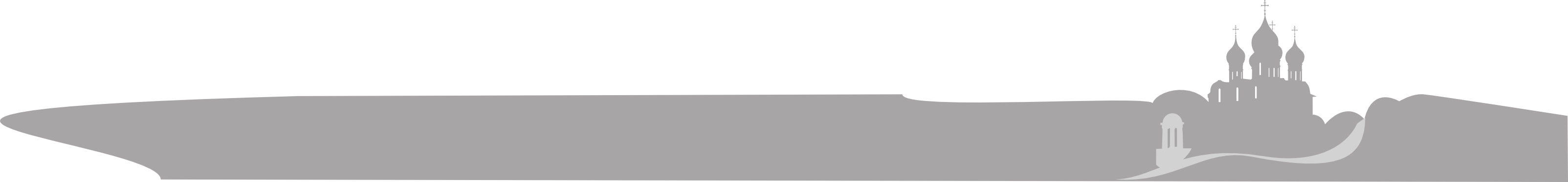 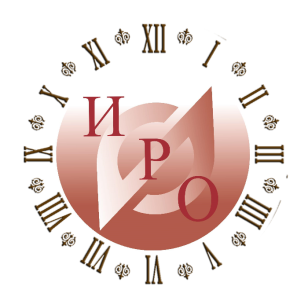 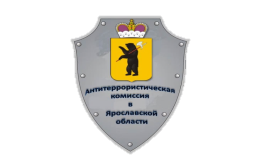 План мероприятий по реализации проекта
Совершенствования системы дополнительного 
профессионального образования педагогических кадров
Выявление и поощрение педагогических работников, проявляющих  инициативу и творческую активность в профилактики идеологии экстремизма и терроризма
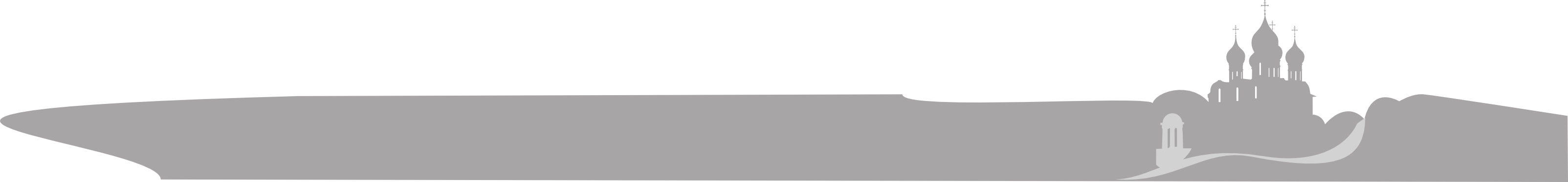 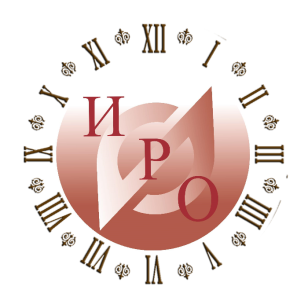 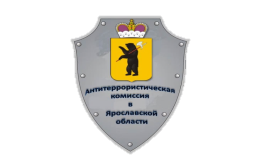 План мероприятий по реализации проекта
Обеспечение информационно-методическими материалами
Составление актуального перечня федеральных нормативно-правовых актов в сфере противодействия терроризму и экстремизму
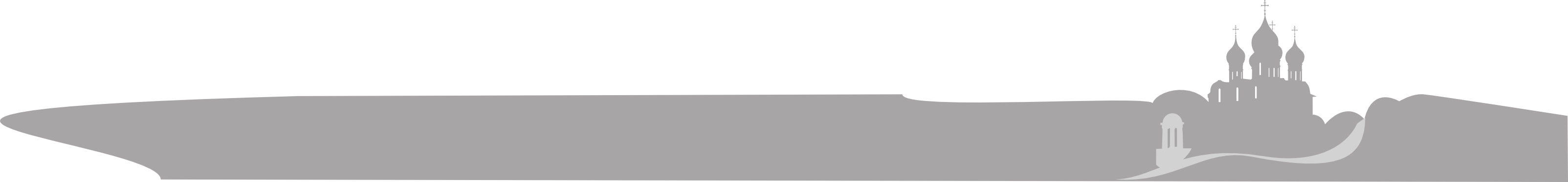 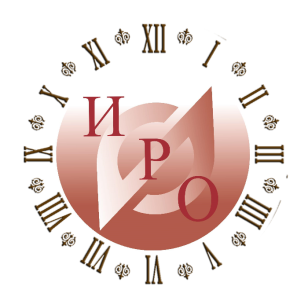 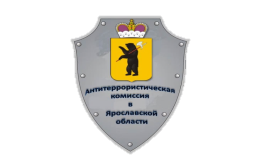 План мероприятий по реализации проекта
Обеспечение информационно-методическими материалами
Разработка методических рекомендаций по вопросам профилактики идеологии экстремизма и терроризма с учетом региональных особенностей
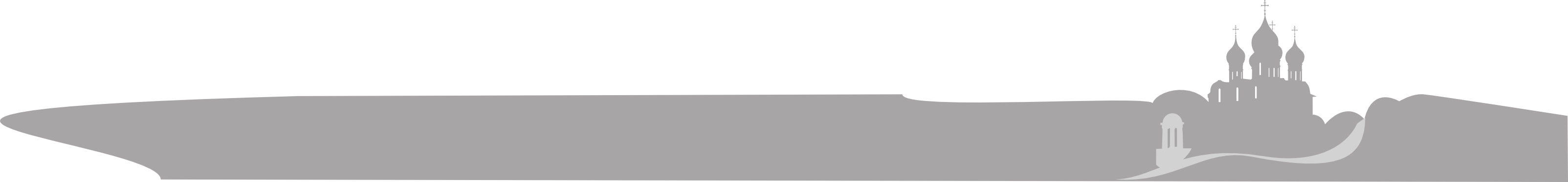 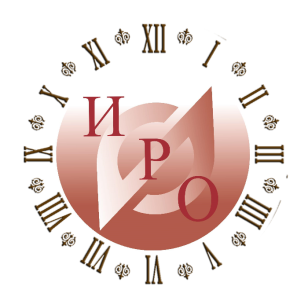 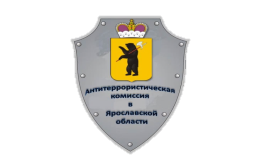 План мероприятий по реализации проекта
Обеспечение информационно-методическими материалами
Обобщение регионального педагогического опыта по вопросам профилактики идеологии экстремизма и терроризма
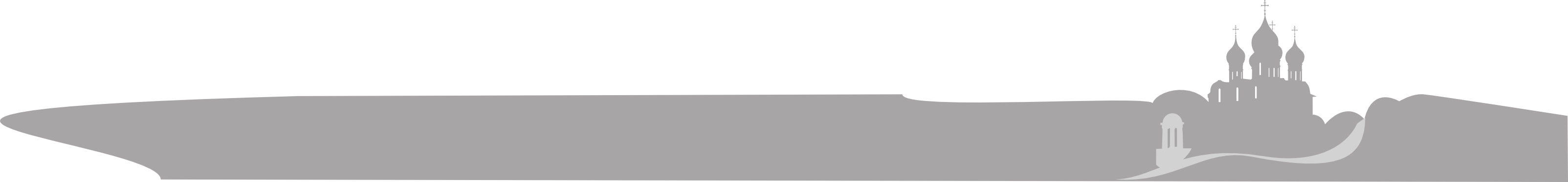 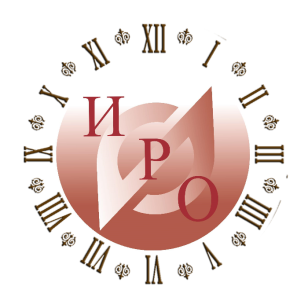 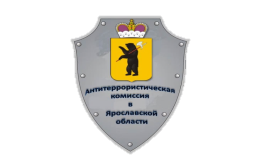 План мероприятий по реализации проекта
Обеспечение информационно-методическими материалами
Создание условий к участию обучающихся общеобразовательных организаций в официальных социальных проектах и акциях, связанных с противодействием идеологии терроризма и экстремизма
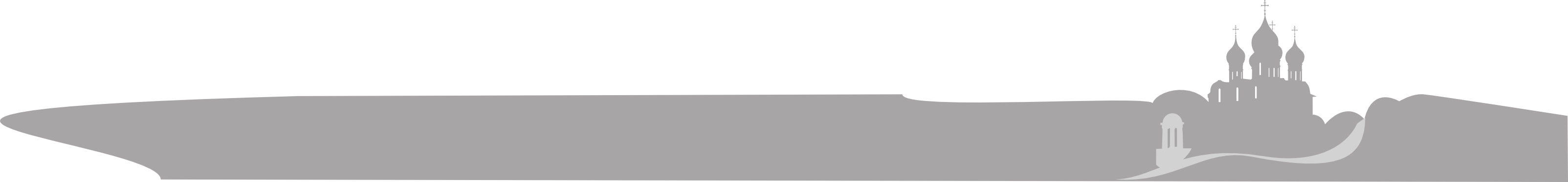 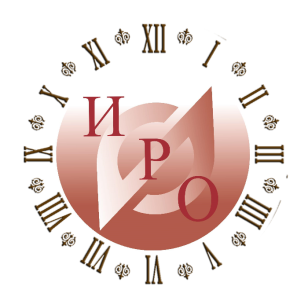 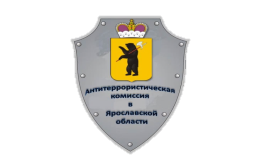 Ресурсы, необходимые для выполнения проекта
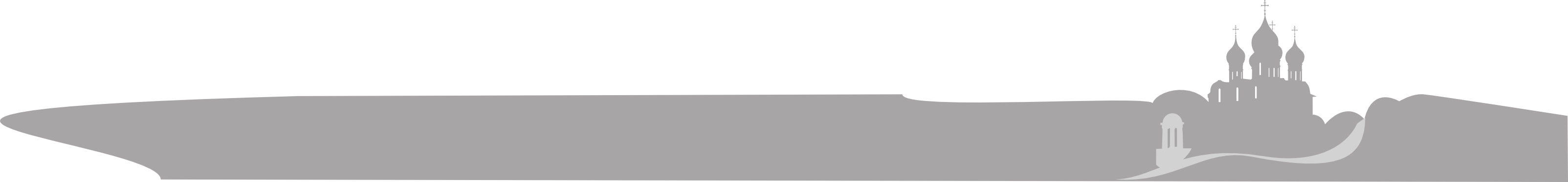 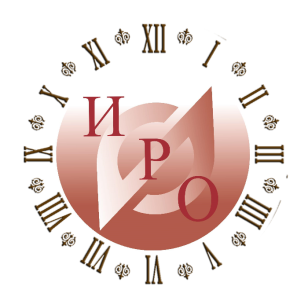 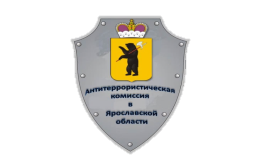 Ожидаемые результаты проекта
Задача 1: организация и участие в межведомственных мероприятиях по вопросам профилактики распространения идеологии терроризма и экстремизма
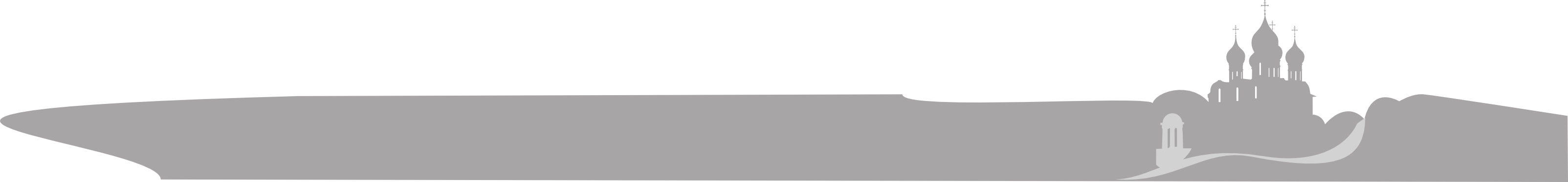 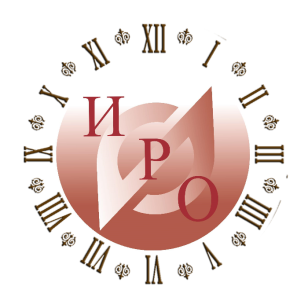 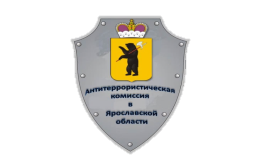 Ожидаемые результаты проекта
Задача 2: совершенствование системы повышения квалификации педагогических кадров по вопросам профилактики идеологии экстремизма и терроризма
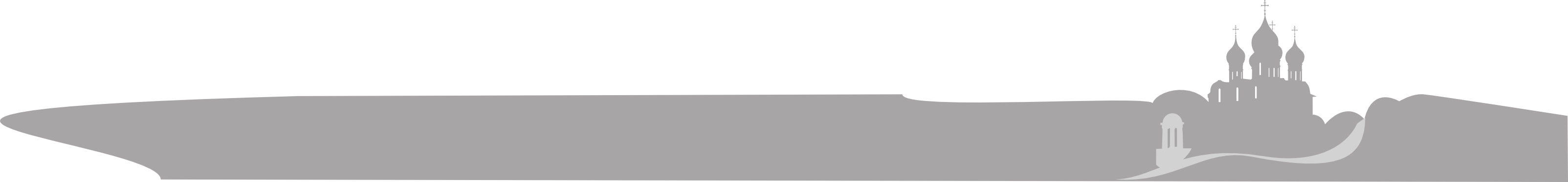 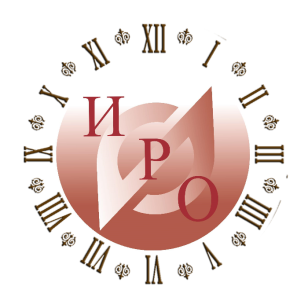 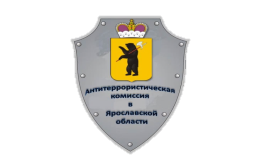 Ожидаемые результаты проекта
Задача 3: координация деятельности педагогов по вопросам профилактики идеологии экстремизма и терроризма через региональные педагогические сообщества
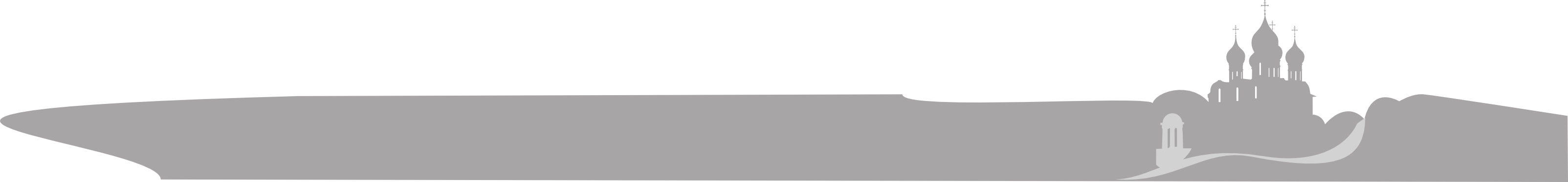 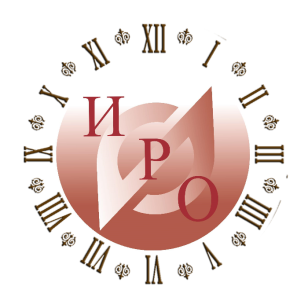 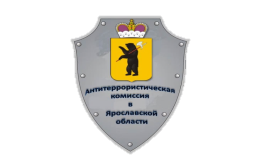 Ожидаемые результаты проекта
Задача 4: выявление и поощрение педагогических работников, проявляющих  инициативу и творческую активность в профилактики идеологии экстремизма и терроризма
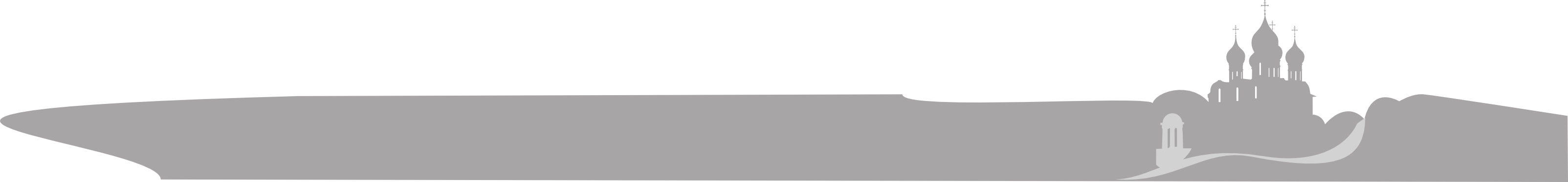 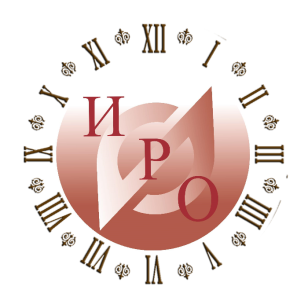 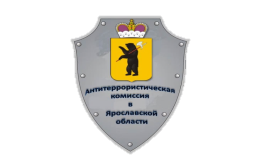 Ожидаемые результаты проекта
Задача 5: составление актуального перечня федеральных нормативно-правовых актов в сфере противодействия терроризму и экстремизму
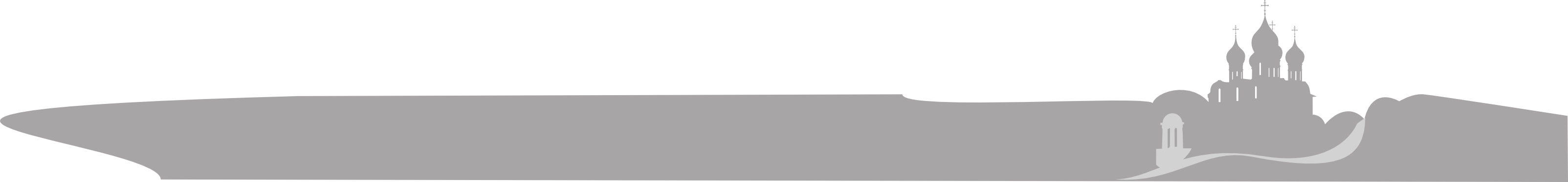 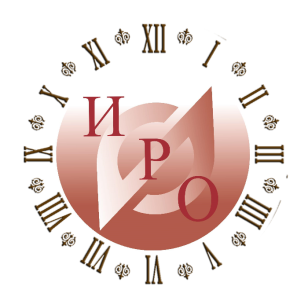 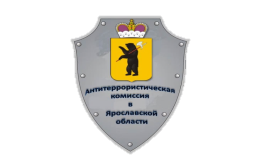 Ожидаемые результаты проекта
Задача 6: разработка методических рекомендаций по вопросам профилактики идеологии экстремизма и терроризма с учетом региональных особенностей
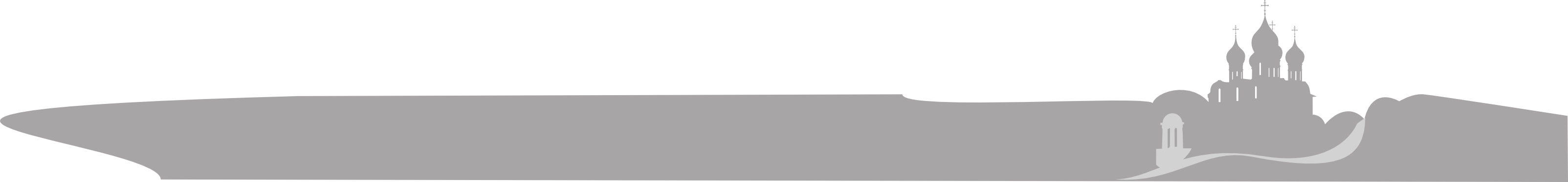 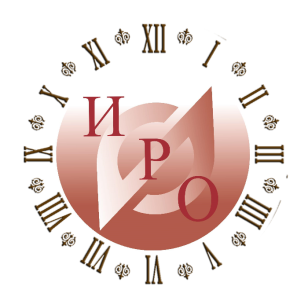 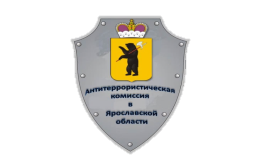 Ожидаемые результаты проекта
Задача 7: обобщение регионального педагогического опыта по вопросам профилактики идеологии экстремизма и терроризма
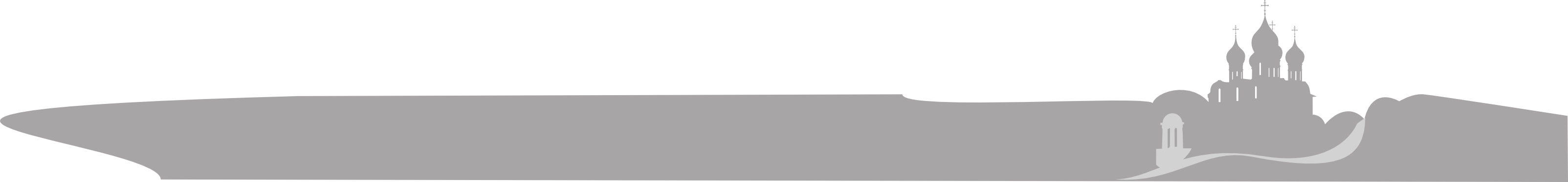 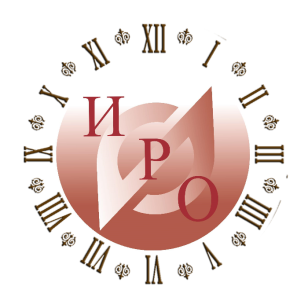 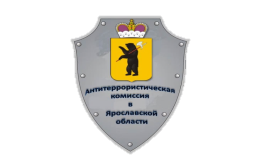 Ожидаемые результаты проекта
Задача 8: создание условий к участию обучающихся общеобразовательных организаций в официальных социальных проектах и акциях, связанных с противодействием идеологии терроризма и экстремизма
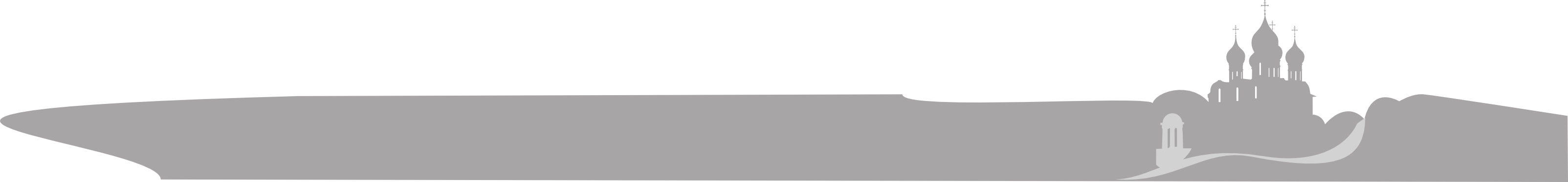 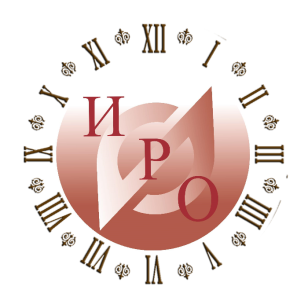 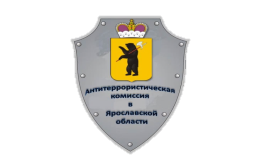 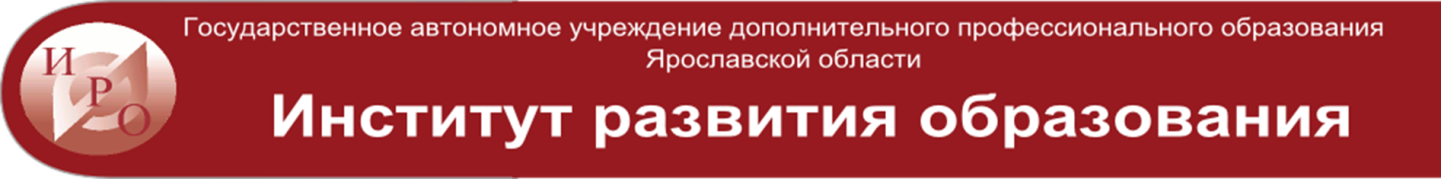 Антитеррористическая комиссияв Ярославской области
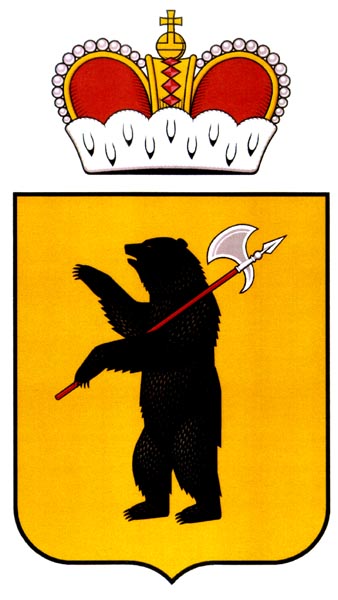 Сведения о докладчиках
Благодарим за внимание
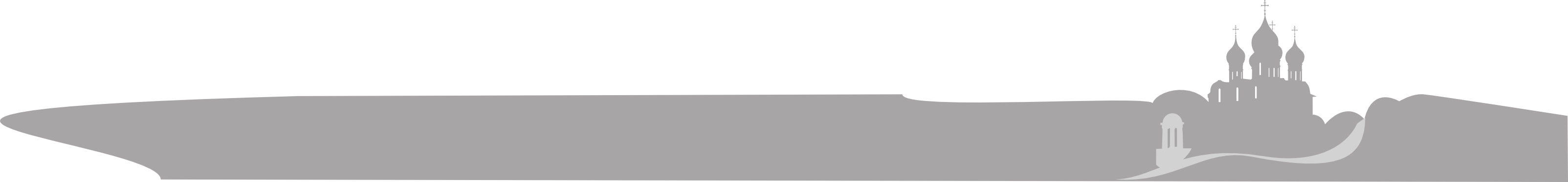